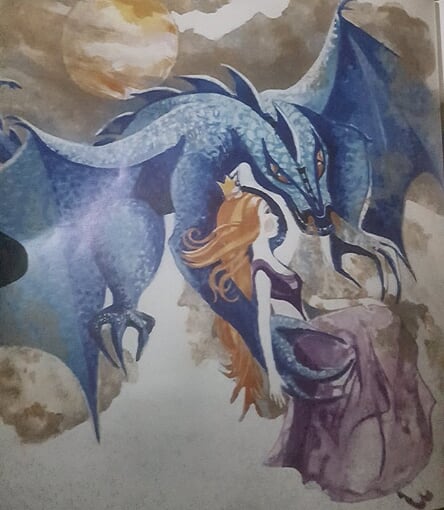 „ЧАРДАК НИ НА НЕБУ НИ НА ЗЕМЉИ”
СРПСКА НАРОДНА БАЈКА
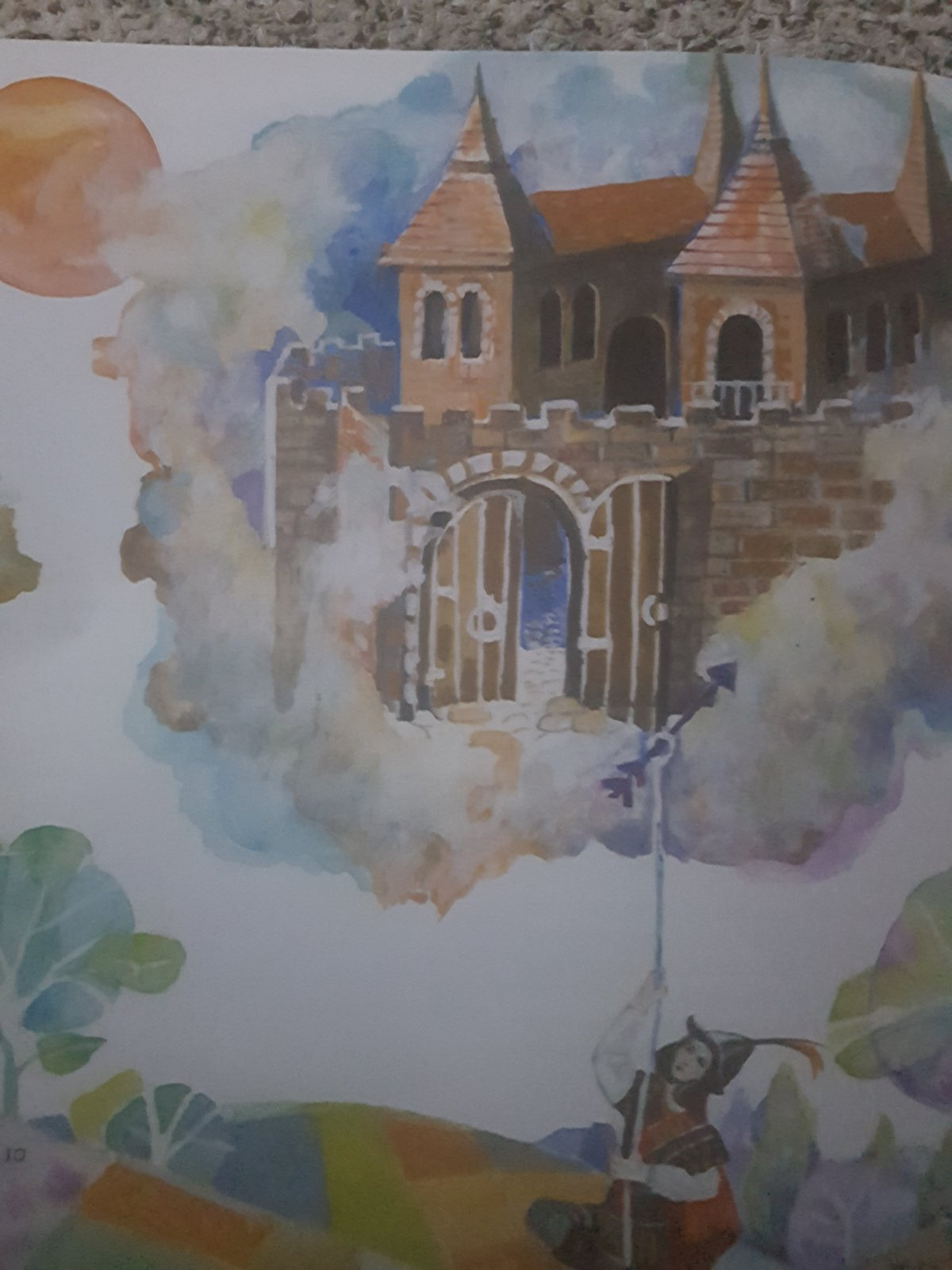 ЛОГИЧКЕ ЦЈЕЛИНЕ
Змај је однио дјевојку.
Тражећи сестру, браћа наиђу на чардак. 
Најмлађи брат се пење на чардак.
Царев син убија змаја.
Сестра брату показује собе.
Браћа из зависти пресијеку опуту.
Царевић удара браћу буздованом. 
Најмлађи брат постаје цар.
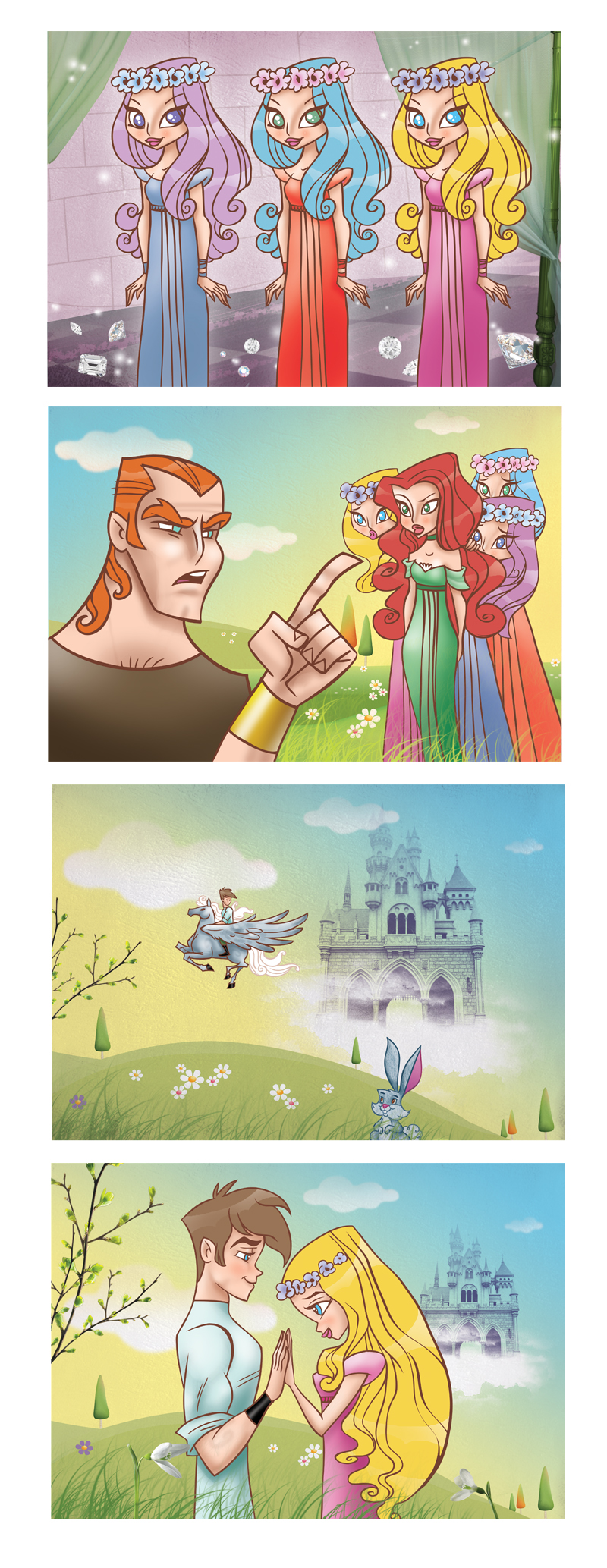 ТЕМА:

Трагање браће за отетом сестром и њено спасавање.
ПОРУКЕ: 
Добро увијек побјеђује.
Ко другоме јаму копа сам у њу упада.
На дјелу се човјек познаје.
царева кћи
Л И К О В И:
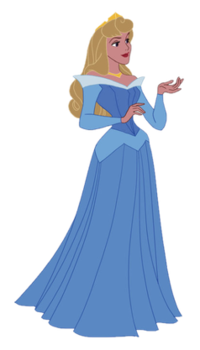 старија браћа
змај
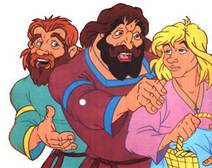 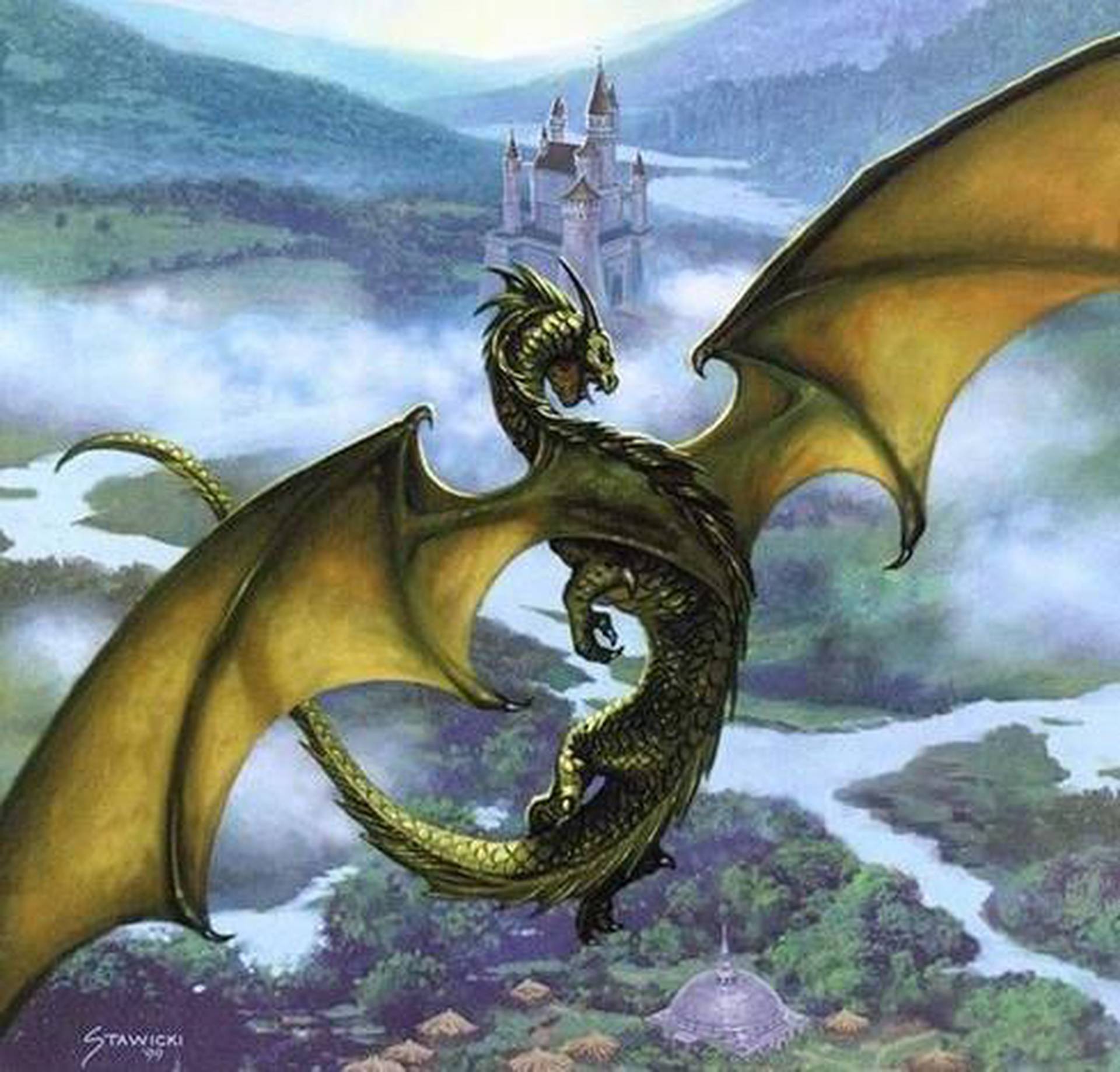 најмлађи брат
цар
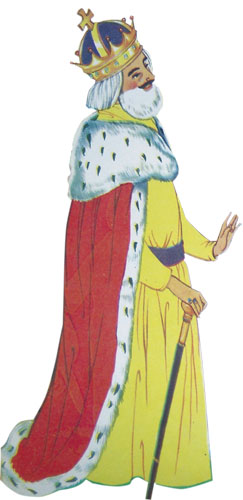 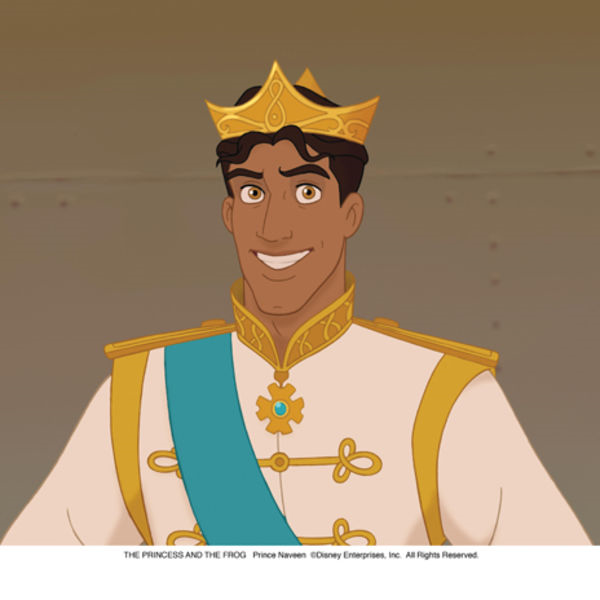 досјетљив
сналажљив
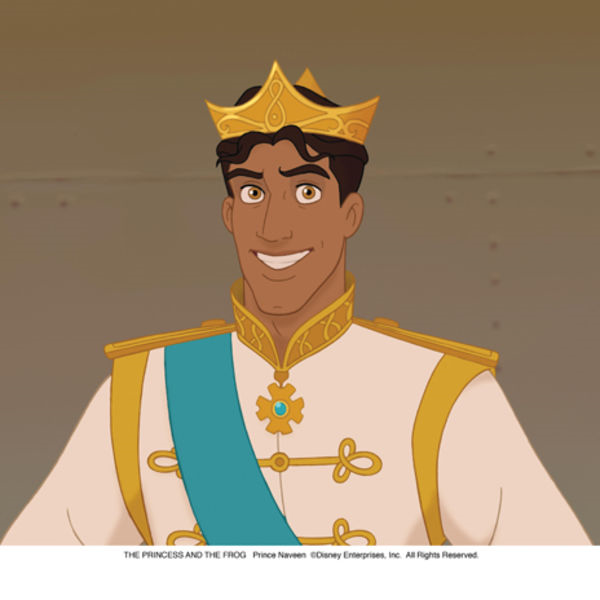 поштен
лукав
племенит
пожртвован
најмлађи брат(главни лик)
издржљив
храбар
Цар
Старија браћа
Царева кћи
Змај
похлепни
мудра
добронамјеран
страшан
послушна
праведан
похлепан
кукавице
храбра
одлучан
немилосрдан
подмукли
досјетљива
суров
пакосни
себични
немилосрдни
завидни
ДА ПОНОВИМО:
Српска народна бајка.
1. Бајка „Чардак ни на небу ни на земљи“ је:
2. Тема бајке је:
Трагање браће за отетом сестром и њено спасавање.
3. Ликови у бајци су:
чобанин, најмлађи царев син, старијa браћа, царева кћи, змај, цар, дјевојке.
4. Најмлађи брат у бајци нас учи о:
доброти и храбрости,
племенитости,
значају породице.
ЗАДАТАК ЗА САМОСТАЛАН РАД
Смислите и напишите краћу бајку у којој ће ликови бити: најмлађи брат, царева кћи и змај. Замислите да најмлађи брат није одузео змају живот. Не заборавите да је у бајкама све могуће.
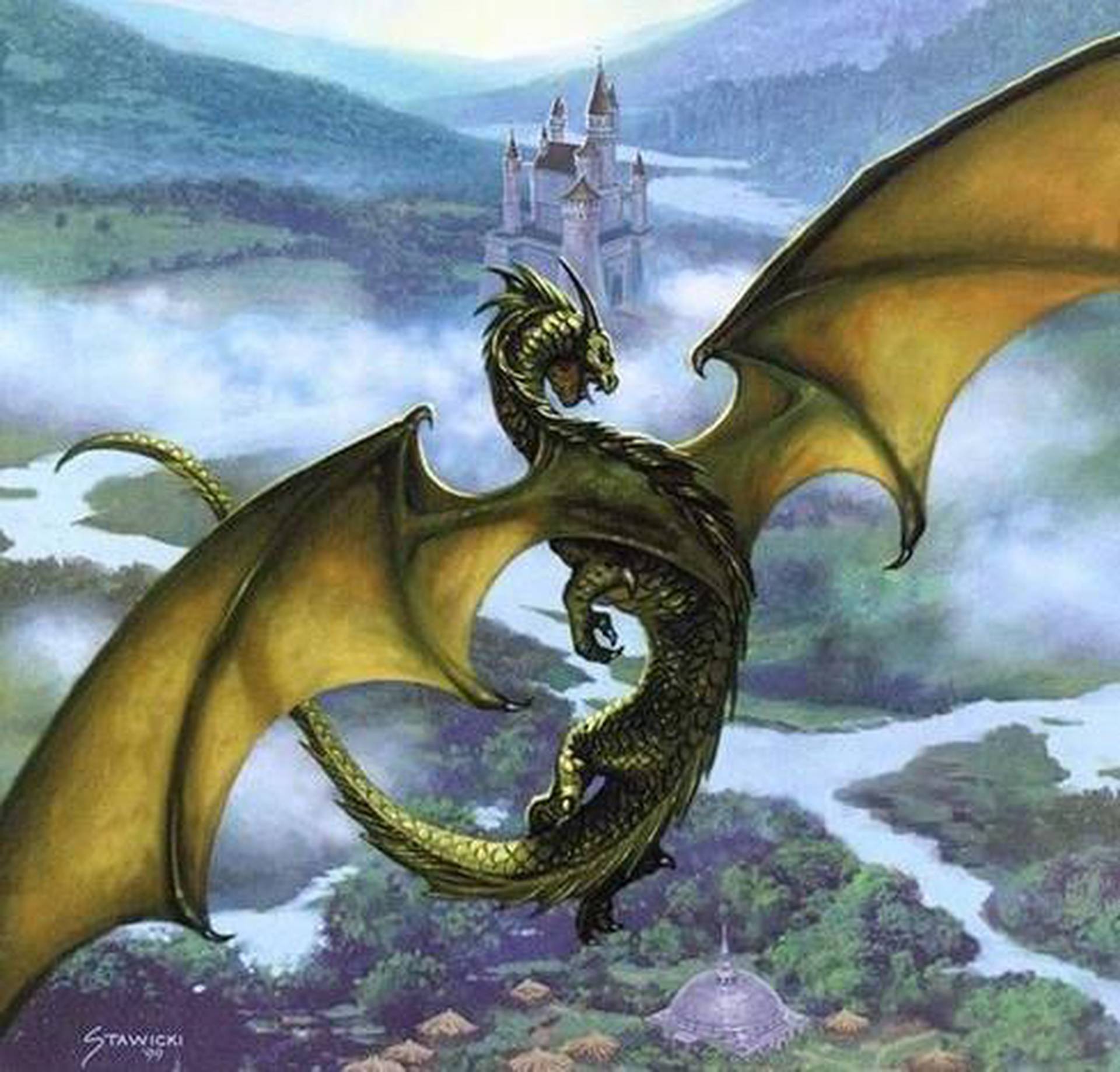 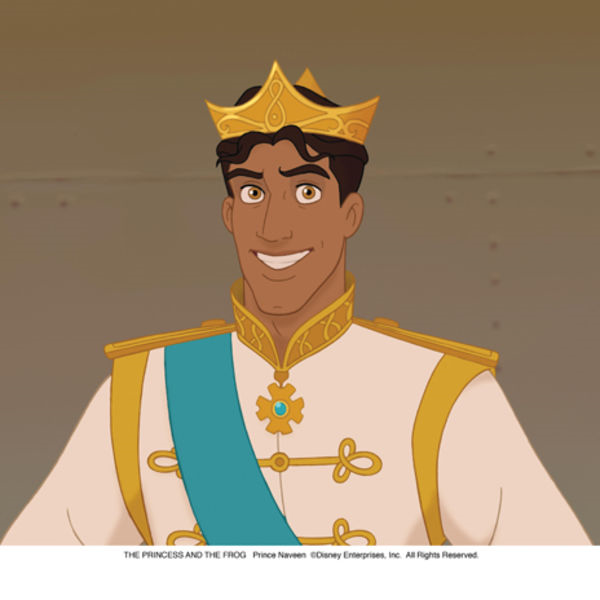 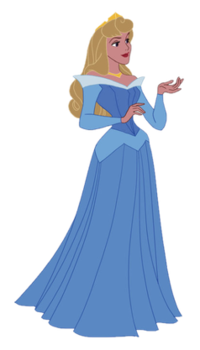